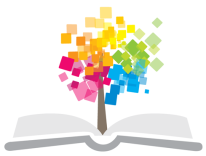 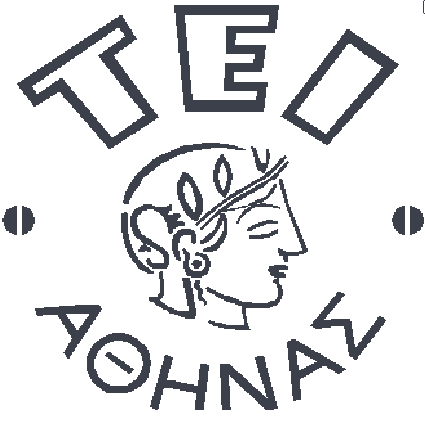 Ανοικτά Ακαδημαϊκά Μαθήματα στο ΤΕΙ Αθήνας
Διαγνωστική νοσηλευτική σημειολογία
Ενότητα 6: Κοιλία – Κήλες – Οξεία κοιλία
Αντωνία Καλογιάννη, Καθηγήτρια Εφαρμογών
Τμήμα Νοσηλευτικής
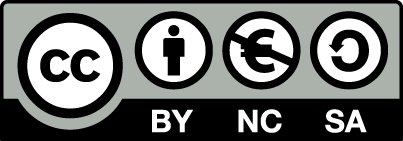 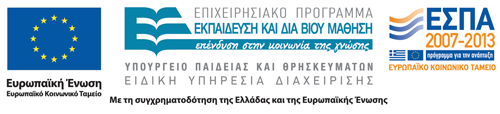 Κοιλιακή κοιλότητα
“Blausen 0432 GastroIntestinalSystem”, από BruceBlaus διαθέσιμο με άδεια CC BY 3.0
1
Περιτοναϊκή κοιλότητα
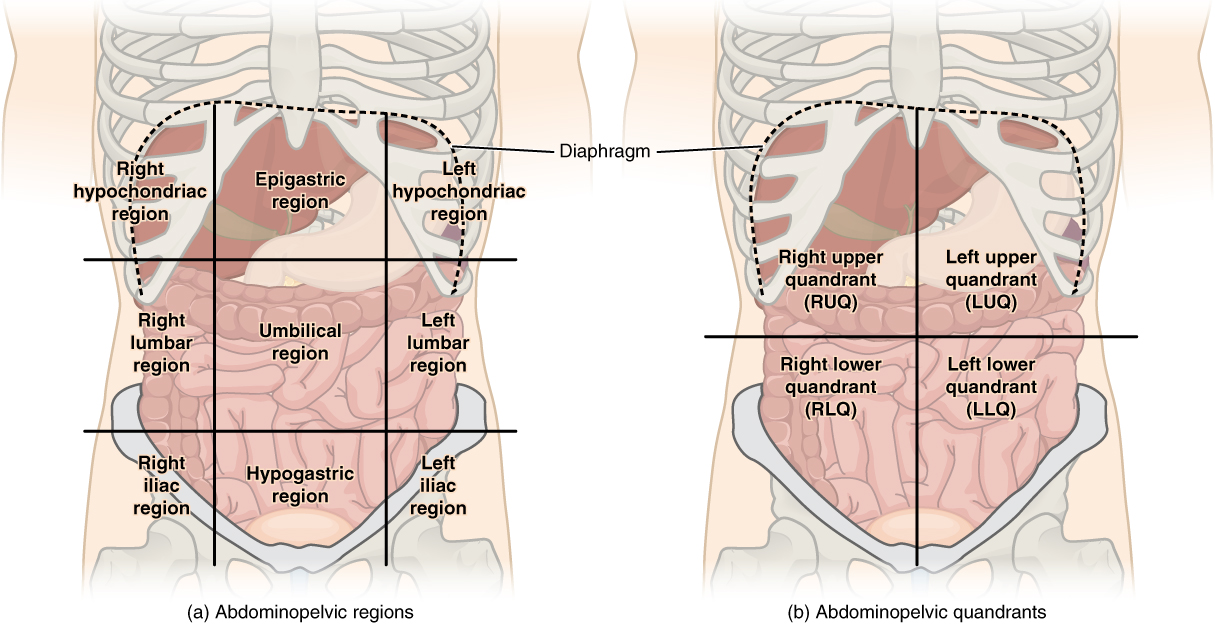 © 3 Ιουν 2013 OpenStax College. Textbook content produced by OpenStax College is licensed under a Creative Commons Attribution License 3.0 license.
2
Όργανα που περιέχονται στο κύτος της  κοιλίας
Στόμαχος.
Ήπαρ.
Σπλην.
Πάγκρεας.
Λεπτό έντερο.
Παχύ έντερο.
Νεφροί – ουρητήρες.
Ουροδόχος κύστης.
Μήτρα και εξαρτήματα.
Αορτή και κλάδοι.
Κάτω κοίλη φλέβα.
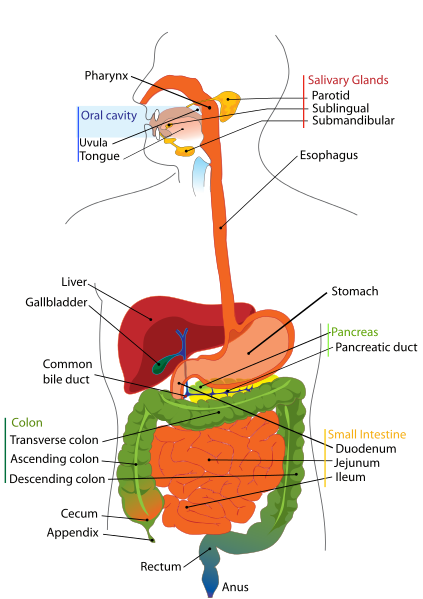 “Digestive system diagram en”, από Fvasconcellos διαθέσιμο ως κοινό κτήμα
3
Σημεία και συμπτώματα από το πεπτικό
Ανορεξία.
Κοιλιακός πόνος.
Δυσφαγία.
Ερυγές- Αναγωγές.
Έμετος – Ναυτία.
Λόξυγκας.
Δυσκοιλιότητα.
Τεινεσμός.
Διάρροια – Ψευδοδιάρροια.
Αιματέμεση – Μέλαινα κένωση.
Εντερορραγία.
Ίκτερος.
4
Κύρια σημεία από παθήσεις του πεπτικού συστήματος
Ενδείξεις κακής θρέψης
Απώλεια βάρους,
Αβιταμινώσεις (γλωσσίτις, περιφερική νευροπάθεια, αιμορ. εκδηλώσεις).
Διογκώσεις οργάνων  (ήπατος - σπληνός).
Ασκίτης.
Ίκτερος.
Σφύζοντες σπίλοι, επίφλεβα κ.α.
Πυρετός.
Ψηλαφητές μάζες κλπ.
5
Χαρακτήρες κοιλιακού πόνου
Εντόπιση.
Αντανάκλαση.
Ένταση .
Τρόπος εισβολής.
Αιφνίδιος 
διάτρηση, εγκολεασμός συστροφή.
Ύπουλος
Φλεγμονή, απόφραξη.
Περιοδικότητα
Εντερική απόφραξη (5-10΄΄).
Πεπτικό έλκος (ώρες, γεύματα, εποχές).
Εκλυτικοί παράγοντες
Γεύματα (λιπαρό, πλούσιο).
Έμμηνος ρύση.
Συνοδά συμπτώματα
Δυσκοιλιότητα, επίσχεση αερίων, ίκτερος.
6
Κοιλιακός πόνος
Σπλαγχνικός πόνος / Κολικός
Προκαλείται από  διάταση/σπασμό κοίλων οργάνων ή διάταση της κάψας συμπαγών οργάνων, ισχαιμία. 
Χαρακτηριστικά: Εντοπίζεται στη μέση γραμμή, αυξομειώσεις έντασης ή συνεχής, βύθιος.
Κολικός: ασθενής ανήσυχος, αεικίνητος, 
πόνος έντονος (αφόρητος) 
συνεχής ή περιοδικός
Σωματικός πόνος ή πόνος από περιτοναϊκό ερεθισμό
Προκαλείται από ερεθισμό (χημικό) του περιτοναίου .
Χαρακτηριστικά: εντοπισμένος, επιτείνεται με την κίνηση, ασθενής ακίνητος, σύσπαση  κοιλιακών μυών (ευαισθησία κατά αντιτυπία, σανιδώδης κοιλία).
7
Αίτια κοιλιακού πόνου 1/2
Ενδοκοιλιακά
Από χοληφόρα
Πεπτικό έλκος, καρκίνος στομάχου, πυλωρική στένωση
παγκρεατίτιδα, καρκίνος παγκρέατος
Εκκολπωμάτωση, εγκολεασμός, κολίτιδα, κήλες, γαστρεντερίτιδες
Νεφρολιθίαση, πυελονεφρίτιδα, καρκίνος νεφρού
Σαλπιγγίτιδα, ρήξη εξωμητρίου κύησης, ενδομητρίωση, συστροφή κύστης ωοθήκης, ωορρηξία, καρκίνος
Διάτρηση στομάχου, εντέρου
Περιτονίτιδα
Εμβολή/ θρόμβωση μεσεντερίων αγγείων
Ρήξη αορτικού ανευρύσματος
Τραυματισμός, φλεγμονή μυών 
Έρπης ζωστήρ
8
Αίτια κοιλιακού πόνου 2/2
Εξωκοιλιακά
Έμφραγμα μυοκαρδίου.
Πνευμονία βάσης.
Κήλη μεσοσπονδύλιου δίσκου.
Μηνιγγίτιδα.
Συστροφή όρχεως.
Μεταβολικά αίτια
Ουραιμία,
Διαβητική κετοξέωση.
Δρεπανοκυτταρική αναιμία.
9
Οξύς κοιλιακός πόνος
Αίτια
Οξεία σκωλικοειδίτις.
Οξεία χολοκυστίτις.
Οξεία περιτονίτις (από διάτρηση κοίλου σπλάγχνου).
Οξεία παγκρεατίτις.
Οξεία σαλπιγγίτις.
Συστροφή ωοθήκης.
Εντερική απόφραξη.
Ενδοκοιλιακή αιμορραγία.
Έμφρακτο μεσεντερίου αρτηρίας.
Κολικός ‘‘ήπατος’’ (χοληφόρων).
Κολικός νεφρού.
Κολικός εντέρου κλπ.
10
Δυσφαγία – Δυσκαταποσία
Δυσκαταποσία: Δυσχέρεια στην κατάποση «μπούκωμα», «κόμπιασμα».
Δυσφαγία: Δυσκολία στη μάσηση της τροφής.
Οδυνοφαγία: πόνος ή υποκειμενικό ενόχλημα  κατά μήκος του οισοφάγου, που εμφανίζεται κατά την διάρκεια της κατάποσης.
Φαγοδυνία: πόνος ή υποκειμενικό ενόχλημα που εμφανίζονται μετά την κατάποση ή λήψη τροφής.
Θ. Μουντοκαλάκη: Διαφορική διάγνωση Παρισιάνος Αθήνα 1985
11
Μηχανισμός κατάποσης
Κέντρο κατάποσης στον προμήκη μυελό.
Αντανακλαστικό κατάποσης στην αρχική του φάση ελέγχεται από την βούληση.
Η συμπίεση του βλωμού από τη γλώσσα στη μαλακή υπερώα πυροδοτεί το αντανακλαστικό της κατάποσης η οποία από τη στιγμή εκείνη και μετά παύει να βρίσκεται υπό τον έλεγχο της βούλησης.
Πρωτογενής περισταλτισμός
Αυξημένη πίεση μέσα στη φαρυγγική κοιλότητα,  χαμηλή ενδοαυλική πίεση κάτω από την κρικοφαρυγγικό σφιγκτήρα προωθεί το βλωμό στον οισοφάγο. Το κύμα υψηλής πίεσης μετακινείται προς το καρδιακό στόμιο με τη μορφή περισταλτικών κινήσεων.
Δευτερογενής περισταλτισμός
Αρχίζει από το ύψος που αντιστοιχεί στο βαθμό της διάτασης του οισοφάγου.
12
Αίτια δυσκαταποσίας
13
Διαφορική διάγνωση των αιτιών της δυσκαταποσίας
Υψηλή ή χαμηλή δυσκαταποσία;
Περιοδική ή μόνιμη;
Ξαφνική ή προοδευτική;
Δυσκαταποσία σε όλες τις τροφές ή σε ορισμένες;
Caοισοφάγου αρχικά προκαλεί δ. σε στερεές τροφές.
Αχαλασία προκαλεί δ σε στερεά και υγρή μορφή.
Συνθήκες εγκατάστασης.
Συνοδά συμπτώματα.
Πόνος, αίσθημα καύσου.
Βράγχος φωνής, δυσαρθρία
Αναγωγή, λόξυγκας.
14
Έμετος
Βίαιη αποβολή του στομαχικού (ή και εντερικού) περιεχομένου από το στόμα.
Σύνθετο αντανακλαστικό το οποίο ελέγχεται από δύο διαφορετικές λειτουργικές μονάδες του προμήκους.
Το κέντρο του εμετού (τελική κοινή οδός) και 
Την εκλυτική ζώνη των χημειουποδοχέων η οποία είναι προσπελάσιμη στο αίμα και στο ΕΝΥ.
Οι οποίες συνδέονται μεταξύ τους.
Στην φάση του κυρίως εμετού το καρδιακό στόμιο ανοίγει, το διάφραγμα και οι κοιλιακοί μύες  συσπώνται προκαλώντας την εξώθηση του στομαχικού περιεχομένου.
15
Αίτια εμέτου 1/2
ΠΑΘΗΣΕΙΣ ΤΟΥ ΣΤΟΜΑΧΟΥ
Γαστρίτιδα, γαστροδωδεκαδακτυλικό έλκος.
Καρκίνος.
Πυλωρική στένωση, Φλεβική στάση.
ΠΑΘΗΣΕΙΣ ΑΛΛΏΝ ΣΠΛΑΓΧΝΩΝ
Εντερική απόφραξη Οξεία παγκρεατίτιδα, σκωληκοειδίτιδα, περιτονίτιδα.
Κολικός χοληφόρων, νεφρού.
Εξωμήτρια κύηση κλπ.
ΟΕΜ.
ΠΑΘΗΣΕΙΣ ΚΝΣ
Διάσειση.
Χωροκατακτητικές ενδοκρανιακές παθήσεις.
Μηνιγγίτιδα, εγκεφαλίτιδα.
Απόφραξη κοιλιών, θρόμβωση φλεβωδών κόλπων.
16
Αίτια εμέτου 2/2
ΜΕΤΑΒΟΛΙΚΕΣ ΚΑΙ ΕΝΔΟΚΡΙΝΙΚΕΣ ΠΑΘΗΣΕΙΣ
Ουραιμία, Διαβητική κετοξέωση.
ΦΑΡΜΑΚΑ ΚΑΙ ΤΟΞΙΚΕΣ ΟΥΣΙΕΣ
Άμεσος ερεθισμός γαστρικού βλεννογόνου (οινόπνευμα).
Κεντρική δράση (δακτυλίτιδα, μορφίνη, χημειοθεραπ/κά).
ΑΛΛΑ ΑΙΤΙΑ
Λοιμώξεις, Παθήσεις μέσου ωτός, λαβυρίνθου.
17
Σύνοδες κλινικές εκδηλώσεις
Α) Σχέση με τα γεύματα
Πριν το πρόγευμα
Ουραιμία, αλκοολική γαστρίτιδα, κύηση.
Μετά τη λήψη τροφής
Γαστρίτιδα, έλκος δωδεκαδακτύλου.
>4-6 ώρες από το γεύμα
Πυλωρική στένωση.
Β) Παρουσία ή απουσία ναυτίας
Ενδοκρανιακές παθήσεις κατά κανόνα χωρίς ναυτία.
Γ) Ποσότητα – σύσταση εμεσμάτων
πυλωρική στένωση (μεγάλη ποσότητα, άπεπτων τροφών).
Ca (έντονη ποσότητα HCl).
Χολή, Αιματέμεση.
18
Διαταραχές των κενώσεων
ΔΥΣΚΟΙΛΙΟΤΗΤΑ
Ανεπαρκής ως προς τη συχνότητα ή την ποσότητα αποβολή κοπράνων ή δυσκολία στην αποβολή των κοπράνων.

ΔΙΑΡΡΟΙΑ
Αύξηση της συχνότητας των κενώσεων, ή αποβολή υδαρών κοπράνων ή ο συνδυασμός των δύο.
19
Αίτια δυσκοιλιότητας
Α) ΣΤΕΝΩΣΗ Ή ΑΠΟΦΡΑΞΗ ΤΟΥ ΠΑΧΕΟΣ ΕΝΤΕΡΟΥ
Καρκίνος, Εκκολπωμάτωση παχέος εντέρου.
Κολίτιδα  Crohn, Ελκώδης κολίτιδα.
Εξωεντερική μάζα.
Β) ΕΠΩΔΥΝΕΣ ΠΑΘΗΣΕΙΣ ΠΡΩΚΤΟΥ
Ραγάδες, αιμορροΐδες, περιεδρικά αποστήματα και συρίγγια.
Γ) ΜΕΙΩΣΗ ΤΗΣ ΚΙΝΗΤΙΚΟΤΗΤΑΣ ΤΟΥ ΕΝΤΕΡΟΥ
Συγγενές μεγάκολο.
Υποθυρεοειδισμός κα. Μεταβολικά νοσήματα.
Παθήσεις ιερών νεύρων και ιππουρίδας.
Χειρουργικές επεμβάσεις στην κοιλιακή χώρα.
Φάρμακα (οπιούχα, αντιχοληνεργικά, αντιόξινα).
Άγχος, κλινοστατισμός.
Δ) ΑΛΛΑ
Αφυδάτωση, διαιτητικά, κοινωνικά, προσωπικά κλπ.
20
Διάρροιαπαθοφυσιολογική ταξινόμηση
Ωσμωτική
Κατακράτηση νερού από δυσαπορρόφητες, ωσμωτικά δραστικές ουσίες μέσα στον εντερικό αυλό πχ καθαρτικά (θεϊκό μαγνήσιο), ανεπάρκεια λακτάσης κλπ.
Εκκριτική
 μετακίνηση νερού και ηλεκτρολυτών προς τον αυλό,  μετακίνηση από τον αυλό προς το έντερο ή Συνδυασμός των παραπάνω (γαστρεντερίτιδες, κλπ).
Χρόνος εντερικής διάβασης
Γαστρεκτομή, εντερεκτομή.
21
Διάρροιακλινική ταξινόμηση
Οξεία 
Μικροβιακή διάρροια 
Σιγκέλλωση, σαλμονέλωση, χολέρα κλπ.
Παρασιτώσεις.
Φάρμακα
Αντιβιοτικά, κυτταροστατικά, σίδερος	.
Χρόνια
Λειτουργική (ευερέθιστο κόλον).
ΦΝΕ.
Εκκολπωματτίδα, καρκίνος, φυματίωση εντέρου.
Παρασιτώσεις.
Ενδοκρινικά και μεταβολικά αίτια.
Σύνδρομα δυσσαπορρόφησης.
Άλλα (βαγοτομή, κατάχρηση καθαρτικών κλπ).
22
Αιμορραγία από το πεπτικό
Αιματέμεση
Αποβολή αίματος με εμετό.
Υποδηλώνει αιμορραγία του ανώτερου πεπτικού.
Μέλαινα κένωση
Κόπρανα μαύρα σαν πίσσα ασχημάτιστα.
50-100 ml αίματος είναι αρκετά για το σχηματισμό της.
Μπορεί να συνεχιστούν οι Μ.Κ. για 24-72 ώρες παρά τη διακοπή της αιμορραγίας.
Εντερροραγία
Αποβολή ερυθρού αίματος από το ορθό.
Υποδηλώνει αιμορραγία του κατώτερου πεπτικού.
23
Αίτια αιμορραγίας από το πεπτικό 1/2
ΑΝΩΤΕΡΟ ΠΕΠΤΙΚΟ
Παθήσεις οισοφάγου 
Κιρσοί,
Σύνδρομο Mallory Weiss,
Οισοφαγίτιδα,
Καρκίνος.
Παθήσεις στομάχου και δωδεκαδακτύλου 
Έλκος,
Γαστρίτιδα,
Καρκίνος,
Διαφραγματοκήλη,
Έλκος από stress.
24
Αίτια αιμορραγίας από το πεπτικό 2/2
ΚΑΤΩΤΕΡΟ ΠΕΠΤΙΚΟ
Παθήσεις λεπτού εντέρου
νόσος Crohn, καρκίνος, λέμφωμα, εμβολή μεσεντερίου αρτηρίας, εκκολπώματα.
Παθήσεις παχέος εντέρου 
Ελκώδης κολίτιδα νόσος Crohn, αιμαγγειώματα, καρκίνος, πολύποδες, εκκολπώματα, μεκέλεια απόφυση, αιμορροΐδες, ρήξη αρτηριοσκληρυντικού αγγείου.
ΕΞΩΚΟΙΛΙΑΚΑ ΑΙΤΙΑ
Παθήσεις αιμοποιητικού
λευχαιμία, θρομβοπενική πορφύρα.
Ουραιμία.
Σύνδρομο Peutz Jeghers.
ΦΑΡΜΑΚΑ
25
Σημεία και συμπτώματα από το ουροποιητικό
Αιματουρία.
Αρτηριακή υπέρταση.
Ολιγουρία.
Ανουρία.
Πολυουρία.
Συχνουρία.
Δυσουρία.
Ακράτεια.
26
Ουροποιητικό σύστημα
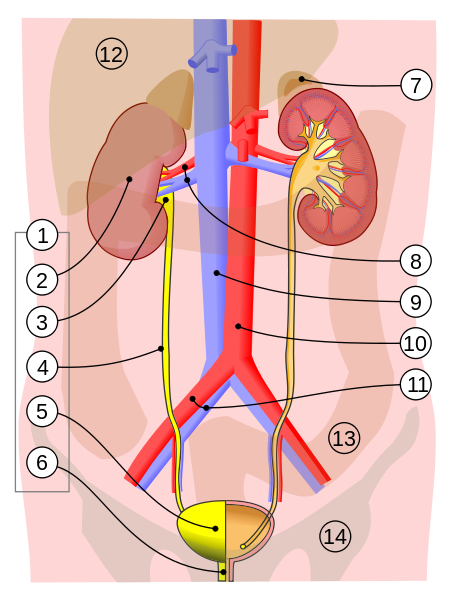 27
“Urinary system”, από Jmarchn διαθέσιμο με άδεια CC BY-SA 3.0
Εσωτερική διάταξη του νεφρού
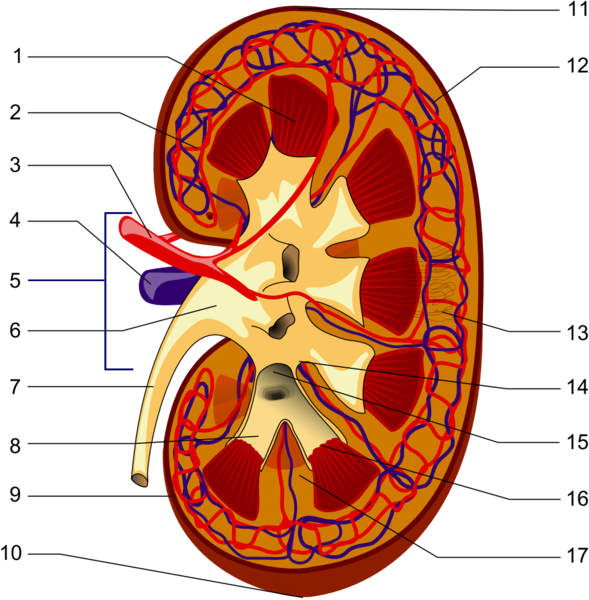 “Kidney PioM”, από Piom διαθέσιμο με άδεια CC BY-SA 3.0
28
Αιματουρία
Αιμοσφαιρινουρία.
Μυοσφαιρινουρία.
Μικροσκοπική.
Μακροσκοπική.
Αρχική.
Τελική.
29
Αίτια αιματουρίας
Παθήσεις του νεφρικού παρεγχύματος
Λοιμώξεις (σπειραματονεφρίτιδα).
Αγγειακά.
Παθήσεις τμημάτων των ουροφόρων οδών
Λιθίαση.
Κυστίτιδα.
Θηλώματα.
Καλοήθης υπερτροφία, καρκίνος προστάτου.
Άλλα αίτια
Αιμορραγική διάθεση.
Φάρμακα.
Έντονη μυϊκή άσκηση.
30
Ολιγουρία
Μείωση του αποβαλλόμενου ποσού των ούρων (<400 ml/24ωρο).
Ανουρία
Έλλειψη αποβολής (και παραγωγής ούρων) (<100ml/24ωρο).

Επίσχεση ούρων
Κώλυμα στην αποβολή ούρων, ενώ υπάρχει παραγωγή.
Διαφοροδιάγνωση ανουρίας – επίσχεσης αναφερόμενη επιθυμία για ούρηση και αμβλύτητα υπογαστρίου (επίσχεση).
31
Αίτια ολιγουρίας / ανουρίας
Μειωμένη πρόσληψη υγρών.
Αυξημένη απώλεια υγρών.
Εφίδρωση.
Διάρροιες / έμετοι.
Μείωση του κυκλοφορούντος όγκου αίματος.
Εγκαύματα.
Οιδήματα.
Ειλεός.
Αμφοτερόπλευρο κώλυμα στην παροχέτευση των ούρων (ουρητήρες).
Μειωμένη παραγωγή ούρων.
ΧΝΑ/ΟΝΑ.
32
Πολυουρία
Αύξηση του ποσού των αποβαλλόμενων (και παραγόμενων) ούρων > 3000ml/24ωρο (Αυθαίρετα) .
Αίτια πολυουρίας
Αυξημένη πρόσληψη υγρών.
Λήψη διουρητικών ουσιών
Καφές, αλκοόλ.
Μειωμένη έκκριση ADH 
Άποιος διαβήτης.
Ωσμωτική διούρηση
Σακχαρώδης διαβήτης, μανιτόλη.
Νεφρική βλάβη 
( Πολυουρική φάση ΟΝΑ).
33
Άλλες διαταραχές της ούρησης
Συχνουρία
Αύξηση της συχνότητας της ούρησης και όχι απαραίτητα του ποσού  των ούρων (ερεθισμός της κύστης).
Νυκτουρία
Αύξηση της συχνότητας της ούρησης κατά τη νύχτα (οιδηματικές καταστάσεις, ΧΝΑ).
Δυσουρία
Δυσφορία ή πόνος κατά την ούρηση (κυστίτιδα, προστατίτιδα, ουρηθρίτιδα, όγκος κύστης).
34
Διαχωρισμός της κοιλίας σε 9 διαμερίσματα
35
Διαχωρισμός της κοιλίας σε 4 διαμερίσματα
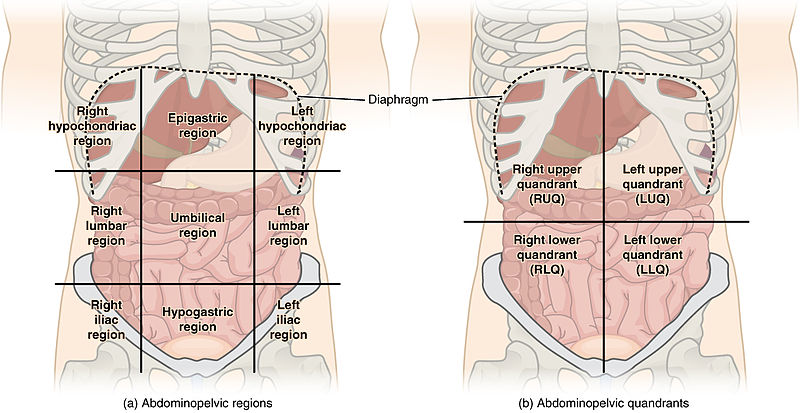 ΑΡΙΣΤΕΡΗ  ΑΝΩ ΚΟΙΛΙΑ
ΔΕΞΙΑ ΑΝΩ ΚΟΙΛΙΑ
ΑΡΙΣΤΕΡΗ  ΚΑΤΩ ΚΟΙΛΙΑ
ΔΕΞΙΑ ΚΑΤΩ ΚΟΙΛΙΑ
© 3 Ιουν 2013 OpenStax College. Textbook content produced by OpenStax College is licensed under a Creative Commons Attribution License 3.0 license.
36
Σειρά εξέτασης της κοιλίας
Επισκόπηση.
Ακρόαση.
Επίκρουση.
Ψηλάφηση.
37
Επισκόπηση κοιλίας
Δέρμα
Βλάβες,
Ουλές,
Πετέχειες – εκχυμώσεις,
Επίφλεβο (πυλαίας υπέρτασης, σ.άνω ή κάτω κοίλης).
Διάταση/προπέτεια
Συμμετρική:
Ασκίτης,
Εγκυμοσύνη,
Παχυσαρκία,
Μετεωρισμός.
Ασσύμετρη:
Κήλες, όγκοι,
Ηπατομεγαλία,
Σπληνομεγαλία.
Κινητικότητα
38
Ακρόαση κοιλίας
Εντερικοί ήχοι
Ακούγονται φυσιολογικά κάθε 5-10΄΄ 
ή 5-34/λεπτό.
Ήχοι ήπιοι χαμηλής συχνότητας.
Βορβορυγμοί: (υπερπερισταλτισμός)
γαστρεντερίτιδα.
αιμορραγία γαστρεντερικού.
	Αύξηση έντασης και συχνότητας: αρχή αποφρακτικού ειλεού.
	Μείωση  έντασης και συχνότητας: παραλυτικός ειλεός.
Αγγειακοί ήχοι
στένωση αγγείου.
ανευρύσματα.
πυλαία υπέρταση (συνεχές φύσημα φλεβικής ροής).
39
Σημεία ενδοκοιλιακής αιμορραγίας
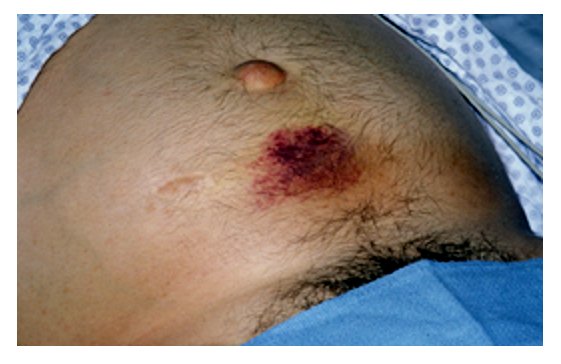 ΣΗΜΕΙΟ CULLEN
“Cullen's sign”, από PhilippN διαθέσιμο με άδεια CC BY 2.0
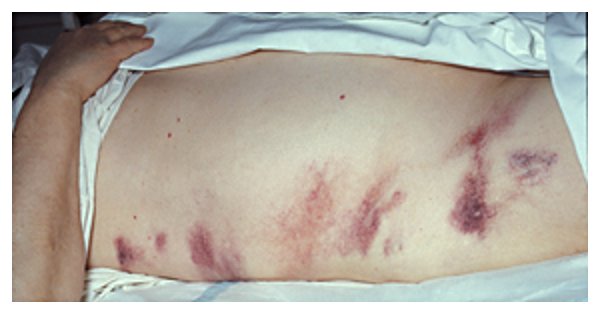 ΣΗΜΕΙΟ  GREY TURNER
“Hemorrhagic pancreatitis - Grey Turner's sign”, από PhilippN διαθέσιμο με άδεια CC BY 2.0
40
Επίκρουση κοιλίας 1/2
Φυσιολογικά ελαφρά τυμπανικός ήχος.
Παθολογικά τυμπανικός.
Έντονος: Μετεωρισμός.
Ρήξη κοίλου σπλάγχνου: Κατάργηση ηπατικής αμβλύτητας.
41
Επίκρουση κοιλίας 2/2
Αμβλύς ήχος φυσιολογικά  παράγεται  κατά την επίκρουση του:
Ήπατος (δεξιά).
Σπληνός; (αριστερά).
Γεμάτης ουροδόχου κύστεως (υπογαστρικά).
Εγκύμονος μήτρας .
Αμβλύς ήχος παθολογικά παράγεται:
Σε συλλογή περιτοναϊκού υγρού.
Σε όγκους και σε μάζες.
42
Ασκίτης - ευρήματα
Επισκόπηση
προέχουσα κοιλία, συμμετρικά διατεταμένη,
βατραχοειδής κοιλία (ύπτια θέση),
προέχων ομφαλός.
Επίκρουση
αμβλύτητα,
μετακινούμενη αμβλύτητα,
σημείο αντιτυπίας,
σημείο επιπλέοντος πάγου.
Ψηλάφηση
σημείο αντιτυπίας,
σημείο επιπλέοντος πάγου.
43
Ασκίτηςσυλλογή υγρού στην περιτοναϊκή κοιλότητα
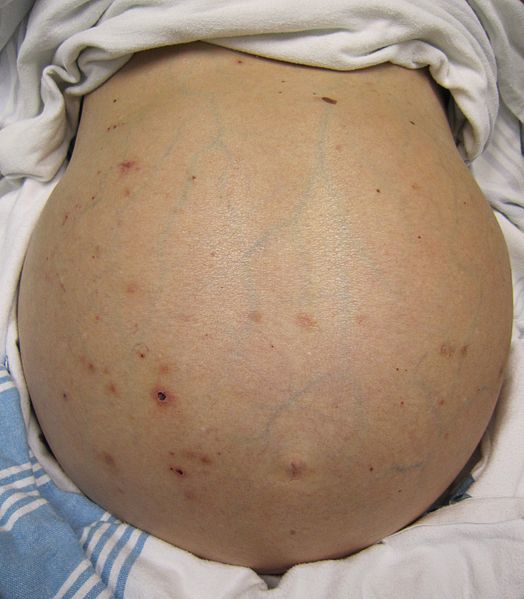 “Hepaticfailure”, από Doc James διαθέσιμο με άδεια CC BY-SA 3.0
44
Ψηλάφηση κοιλίας 1/3
Τι αναζητούμε με την ψηλάφηση της κοιλίας;

Κατάσταση των κοιλιακών τοιχωμάτων.
Ευαισθησία.
Μέγεθος και σύσταση σπλάγχνων.
Αναζήτηση ενδοκοιλιακών μαζών.
45
Ψηλάφηση κοιλίας 2/3
Επιπολής ψηλάφηση
Αναζητούνται:
 περιοχές μυϊκού σπασμού.
Εντοπισμένη.
Γενικευμένη.
 ευαισθησία των κοιλιακών τοιχωμάτων.
 επιφανειακές μάζες.
σημείο αναπηδώσης ευαισθησίας (rebound tenderness), που είναι χαρακτηριστικό σημείο περιτοναϊκού ερεθισμού.
Ειδικά σημεία.
Σανιδώδης κοιλία  (έντονη μυϊκή σύσπαση λόγω περιτονίτιδας).
46
Ψηλάφηση κοιλίας 3/3
Εν τω βάθει ψηλάφηση

Βοηθά:
στην εντόπιση ενδοκοιλιακών οργάνων και στην ανεύρεση μαζών.

Φυσιολογικά μπορεί να ψηλαφηθεί:
κάτω χείλος ήπατος.
κάτω πόλος δεξιού νεφρού .
αορτικές σφύξεις.
τυφλό (ασαφή όρια).
47
Ειδικά σημεία χρήσιμα στη διάγνωση της οξείας κοιλίας
Παλίνδρομη ευαισθησία (σημείο Blumberg).
Σημείο Rovsing.
Σημείο Murphy.
Σημείο Boas.
Σημείο McBurney.
Σημείο ψοΐτου.
Σημείο προσαγωγού.
Σημείο Grey Turner.
Σημείο Cullen.
48
Για να ξεχωρίσετε αν μία ψηλαφητή μάζα βρίσκεται βαθιά στην κοιλιά , ή βρίσκεται στα κοιλιακά τοιχώματα ζητήστε από τον ασθενή να συσπάσει τους κοιλιακούς μύες του.
Μάζα που εξακολουθεί να ψηλαφάτε με συσπασμένους κοιλιακούς μύες βρίσκεται  «επί πολλής».
49
Παθολογικά σημεία
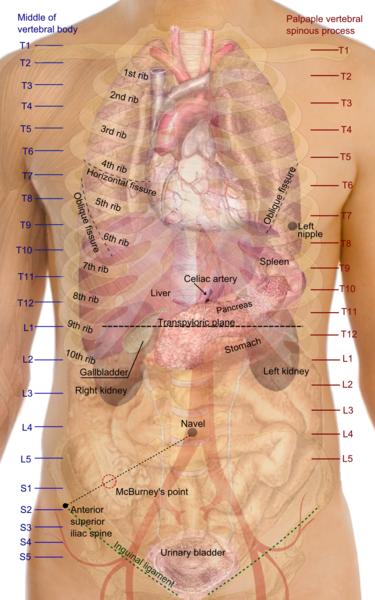 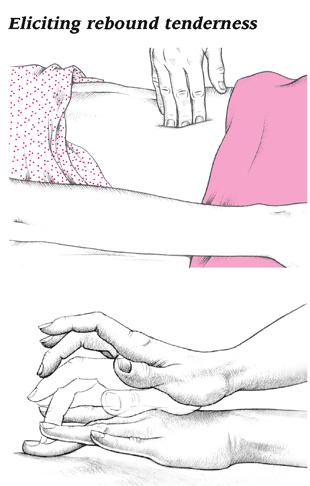 quizlet.com
“Surface projections of the organs of the trunk”, από Mikael Häggström διαθέσιμο ως κοινό κτήμα
50
Παθολογικά ευρήματα κατά την ψηλάφηση της κοιλίας
Ηπατομεγαλία.
Σημείο Courvoisier (ανώδυνη διατεταμένη χοληδόχος κύστη).
Σπληνομεγαλία.
Διόγκωση δεξιού νεφρού ή ευαισθησία.
Σφυγμός αορτικός με επέκταση στα  πλάγια (ανεύρυσμα κοιλιακής αορτής).
Οποιαδήποτε μάζα.
	 Περιγράφονται τα εξής χαρακτηριστικά:
Θέση, εντόπιση,
Μέγεθος,
Σχήμα,
Σύσταση,
Ευαισθησία,
Κινητικότητα.
51
ΚήλεςΠροβολή ενδοκοιλιακού σπλάγχνου ή μέρους των κοιλιακών τοιχωμάτων διαμέσου ελλείμματος του κοιλιακού τοιχώματος
Είδη
Α)
Συγγενείς,
Επίκτητες,
Μετεγχειρητικές.
Β)
Εξωτερικές,
Εσωτερικές.
Γ)
Ανατάξιμες,
Μη ανατάξιμες,
Περιεσφιγμένες,
Στραγγαλισθείσες.
52
Κήλεςανατομικά στοιχειά
Στόμιο ή δακτύλιος.
Σάκκος: προσεκβολή του περιτοναίου.
Στόμιο.
Αυχένας.
Σώμα.
Πυθμένας.
Περιβλήματα του σάκκου
στρώματα του κοιλιακού τοιχώματος.
Σπλάγχνο ή ανατομικό στοιχείο
Περιεχόμενο του σάκκου: προπεριτοναϊκό λίπος, επίπλουν, έντερο κ.α.
53
Κήλες κλινική εικόνα
Συμπτώματα: Εξαρτώνται από την εντόπιση, το περιεχόμενο και τον τύπο της κήλης.
Αίσθημα ελκυσμού.
Άλγος.
Εικόνα απόφραξης.
Φυσική εξέταση
Προπέτεια
Εντονότερη σε όρθια θέση, βήχα, σύσπαση κοιλιακών τοιχωμάτων.
Ηπιότερη στην κατάκλιση.
Ανατάξιμη ή μη στην πίεση.
54
Οξεία κοιλία 1/2
Κάθε επείγουσα ενδοκοιλιακή κατάσταση  η οποία απαιτεί συνεχή παρακολούθηση από χειρουργό και συχνά χειρουργική αντιμετώπιση.
Περιλαμβάνονται  ενδοκοιλιακές φλεγμονές, διατρήσεις κοίλων σπλάγχων, αιμορραγίες από το πεπτικό, ρήξεις παρεγχυματωδών οργάνων, ειλεός, οξέα αγγειακά συμβάματα κλπ με κυριότερη εκδήλωση το κοιλιακό άλγος.
55
Οξεία κοιλία 2/2
Ιστορικό
Φυσική εξέταση
Γενική
Λήψη Ζ.Σ.:
Σφύξεις.
Αναπνοές.
Α.Π.
Θερμοκρασία.
Ειδική
Επισκόπηση.
Ακρόαση.
Επίκρουση.
Ψηλάφηση.
56
Οξεία κοιλία επισκόπηση
Κινητικότητα κοιλιακού τοιχώματος
μείωση ή κατάργηση, εντοπισμένη ή γενικευμένη.
Ουλές.
Προβολές (κήλες).
Σημεία αιμορραγίας
	(Gray Turner, Cullen).
Κοιλιακή διάταση.
Σκαφοειδής κοιλία
γενικευμένη σύσπαση των κοιλιακών τοιχωμάτων σε λεπτόσωμα κυρίως άτομα.
57
Οξεία κοιλία ακρόαση
Ένταση και συχνότητα εντερικών ήχων
Αύξηση					αποφρακτικός ειλεός			γαστρεντερίτιδα
Μείωση ή Εξάλειψη
διάχυτη περιτονίτιδα
παραλυτικός ειλεός
58
Οξεία κοιλία επίκρουση
Ελεύθερο υγρό 
χολοπεριτόναιο,
αιμοπεριτόναιο,
ασκίτης.

Ελεύθερος αέρας και κατάργηση της ηπατικής αμβλύτητας
ρήξη κοίλου σπλάγχνου,
διάταση του εντέρου (αεροκολία).
59
Οξεία κοιλία ψηλάφηση
Προηγείται βήχας      ευαισθησία.
Κατάσταση κοιλιακών τοιχωμάτων (επιπολής ψηλάφηση σύσπαση τοπική ή γενικευμένη).
Αναζήτηση ευαισθησίας και ειδικών σημείων οξείας κοιλίας.
Η ψηλάφηση αρχίζει αντίθετα από την ύποπτη περιοχή ώστε να αποφευχθεί η σύσπαση.
Ελέγχονται: οσφυϊκή περιοχή, ευένδοτες περιοχές για κήλες, τυχόν ενδοκοιλιακές μάζες, σπλάγχνα.
Συμπληρώνεται με δακτυλική εξέταση.
60
Ειδικά σημεία χρήσιμα στη διάγνωση της οξείας κοιλίας
Παλίνδρομη ευαισθησία
(σημείο Blumberg).
Σημείο Rovsing.
Σημείο Murphy.
Σημείο Boas.
Σημείο McBurney.
Σημείο ψοϊτου.
Σημείο προσαγωγού.
Σημείο Gray Turner.
Σημείο Cullen.
61
Τέλος Ενότητας
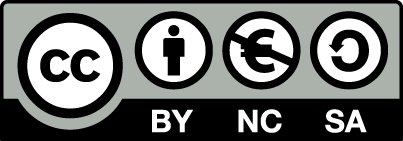 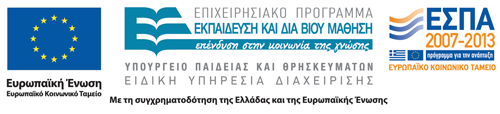 Σημειώματα
Σημείωμα Αναφοράς
Copyright Τεχνολογικό Εκπαιδευτικό Ίδρυμα Αθήνας, Αντωνία Καλογιάννη 2014. Αντωνία Καλογιάννη. «Διαγνωστική νοσηλευτική σημειολογία. Ενότητα 6: Κοιλία – Κήλες – Οξεία κοιλία». Έκδοση: 1.0. Αθήνα 2014. Διαθέσιμο από τη δικτυακή διεύθυνση: ocp.teiath.gr.
Σημείωμα Αδειοδότησης
Το παρόν υλικό διατίθεται με τους όρους της άδειας χρήσης Creative Commons Αναφορά, Μη Εμπορική Χρήση Παρόμοια Διανομή 4.0 [1] ή μεταγενέστερη, Διεθνής Έκδοση.   Εξαιρούνται τα αυτοτελή έργα τρίτων π.χ. φωτογραφίες, διαγράμματα κ.λ.π., τα οποία εμπεριέχονται σε αυτό. Οι όροι χρήσης των έργων τρίτων επεξηγούνται στη διαφάνεια  «Επεξήγηση όρων χρήσης έργων τρίτων». 
Τα έργα για τα οποία έχει ζητηθεί και δοθεί άδεια  αναφέρονται στο «Σημείωμα  Χρήσης Έργων Τρίτων».
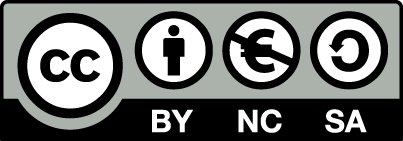 [1] http://creativecommons.org/licenses/by-nc-sa/4.0/ 
Ως Μη Εμπορική ορίζεται η χρήση:
που δεν περιλαμβάνει άμεσο ή έμμεσο οικονομικό όφελος από την χρήση του έργου, για το διανομέα του έργου και αδειοδόχο
που δεν περιλαμβάνει οικονομική συναλλαγή ως προϋπόθεση για τη χρήση ή πρόσβαση στο έργο
που δεν προσπορίζει στο διανομέα του έργου και αδειοδόχο έμμεσο οικονομικό όφελος (π.χ. διαφημίσεις) από την προβολή του έργου σε διαδικτυακό τόπο
Ο δικαιούχος μπορεί να παρέχει στον αδειοδόχο ξεχωριστή άδεια να χρησιμοποιεί το έργο για εμπορική χρήση, εφόσον αυτό του ζητηθεί.
Επεξήγηση όρων χρήσης έργων τρίτων
Δεν επιτρέπεται η επαναχρησιμοποίηση του έργου, παρά μόνο εάν ζητηθεί εκ νέου άδεια από το δημιουργό.
©
διαθέσιμο με άδεια CC-BY
Επιτρέπεται η επαναχρησιμοποίηση του έργου και η δημιουργία παραγώγων αυτού με απλή αναφορά του δημιουργού.
διαθέσιμο με άδεια CC-BY-SA
Επιτρέπεται η επαναχρησιμοποίηση του έργου με αναφορά του δημιουργού, και διάθεση του έργου ή του παράγωγου αυτού με την ίδια άδεια.
διαθέσιμο με άδεια CC-BY-ND
Επιτρέπεται η επαναχρησιμοποίηση του έργου με αναφορά του δημιουργού. 
Δεν επιτρέπεται η δημιουργία παραγώγων του έργου.
διαθέσιμο με άδεια CC-BY-NC
Επιτρέπεται η επαναχρησιμοποίηση του έργου με αναφορά του δημιουργού. 
Δεν επιτρέπεται η εμπορική χρήση του έργου.
Επιτρέπεται η επαναχρησιμοποίηση του έργου με αναφορά του δημιουργού.
και διάθεση του έργου ή του παράγωγου αυτού με την ίδια άδεια
Δεν επιτρέπεται η εμπορική χρήση του έργου.
διαθέσιμο με άδεια CC-BY-NC-SA
διαθέσιμο με άδεια CC-BY-NC-ND
Επιτρέπεται η επαναχρησιμοποίηση του έργου με αναφορά του δημιουργού.
Δεν επιτρέπεται η εμπορική χρήση του έργου και η δημιουργία παραγώγων του.
Επιτρέπεται η επαναχρησιμοποίηση του έργου, η δημιουργία παραγώγων αυτού και η εμπορική του χρήση, χωρίς αναφορά του δημιουργού.
διαθέσιμο με άδεια 
CC0 Public Domain
Επιτρέπεται η επαναχρησιμοποίηση του έργου, η δημιουργία παραγώγων αυτού και η εμπορική του χρήση, χωρίς αναφορά του δημιουργού.
διαθέσιμο ως κοινό κτήμα
χωρίς σήμανση
Συνήθως δεν επιτρέπεται η επαναχρησιμοποίηση του έργου.
Διατήρηση Σημειωμάτων
Οποιαδήποτε αναπαραγωγή ή διασκευή του υλικού θα πρέπει να συμπεριλαμβάνει:
το Σημείωμα Αναφοράς
το Σημείωμα Αδειοδότησης
τη δήλωση Διατήρησης Σημειωμάτων
το Σημείωμα Χρήσης Έργων Τρίτων (εφόσον υπάρχει)
μαζί με τους συνοδευόμενους υπερσυνδέσμους.
Χρηματοδότηση
Το παρόν εκπαιδευτικό υλικό έχει αναπτυχθεί στo πλαίσιo του εκπαιδευτικού έργου του διδάσκοντα.
Το έργο «Ανοικτά Ακαδημαϊκά Μαθήματα στο ΤΕΙ Αθηνών» έχει χρηματοδοτήσει μόνο την αναδιαμόρφωση του εκπαιδευτικού υλικού. 
Το έργο υλοποιείται στο πλαίσιο του Επιχειρησιακού Προγράμματος «Εκπαίδευση και Δια Βίου Μάθηση» και συγχρηματοδοτείται από την Ευρωπαϊκή Ένωση (Ευρωπαϊκό Κοινωνικό Ταμείο) και από εθνικούς πόρους.
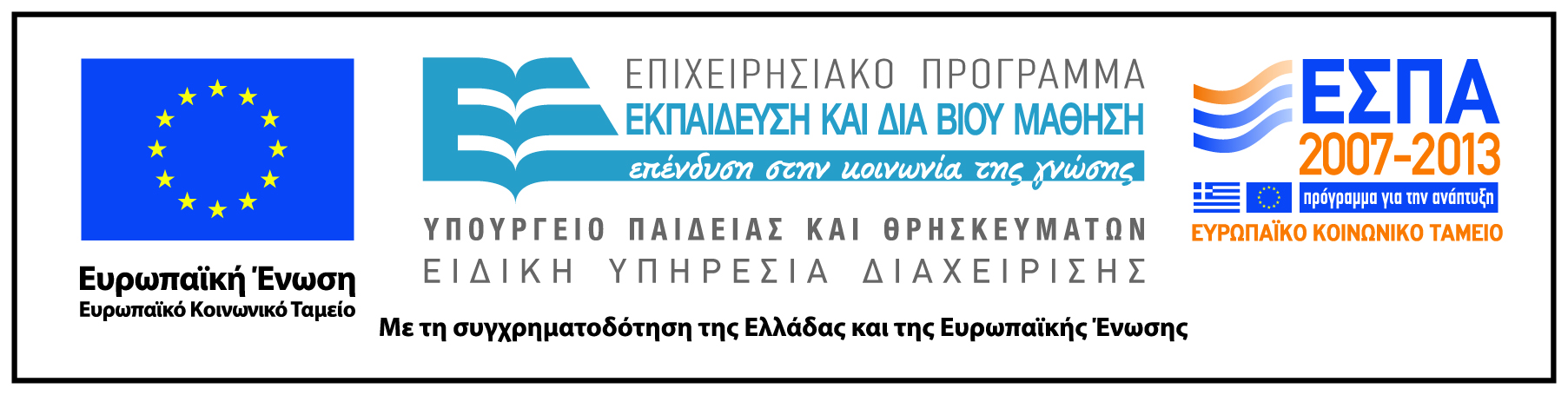